Riley SimpsonCulinary Arts, Level One
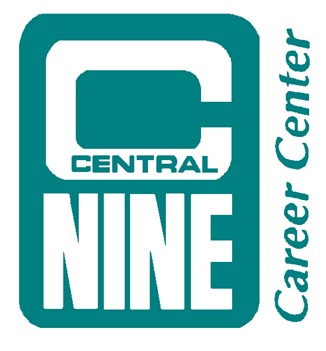 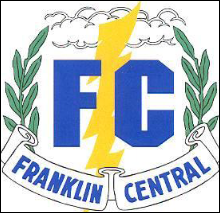 2014 – 2015 Accomplishments:
Member, Competitor:  SkillsUSA, Culinary Arts
C9 Tour Talker, Student Ambassador
Student Representative, Webb Elementary Career Day
Volunteered Services for all After-School Culinary Catering Functions
Successful Completion, National Restaurant Association, Foundations of Restaurant Management and Culinary Arts, Level One Certification (May, 2015)
“Solo,” In-School Catering Events (Dr. Edds, Mr. Courtney)
Webb Elementary Career Day
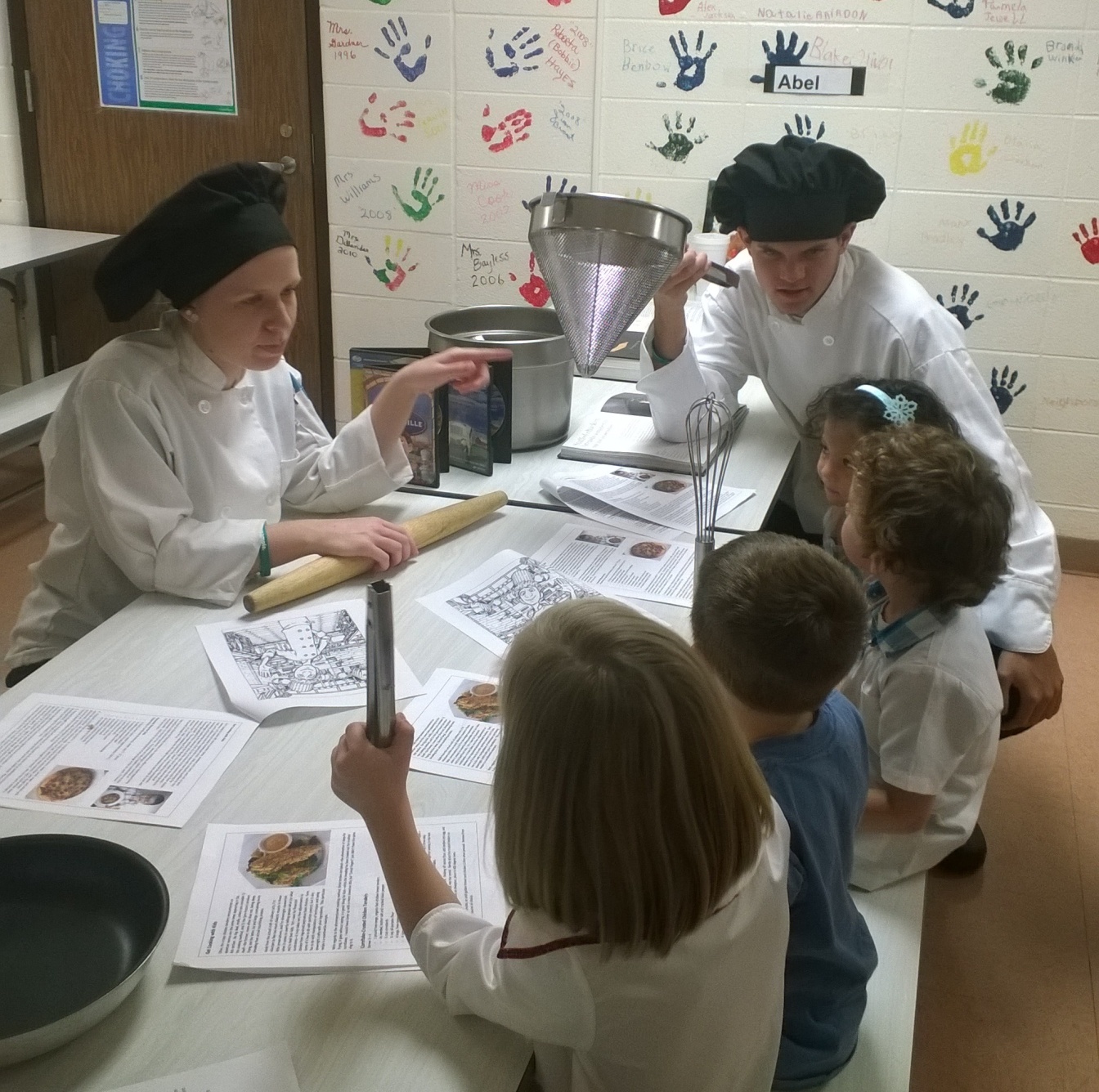 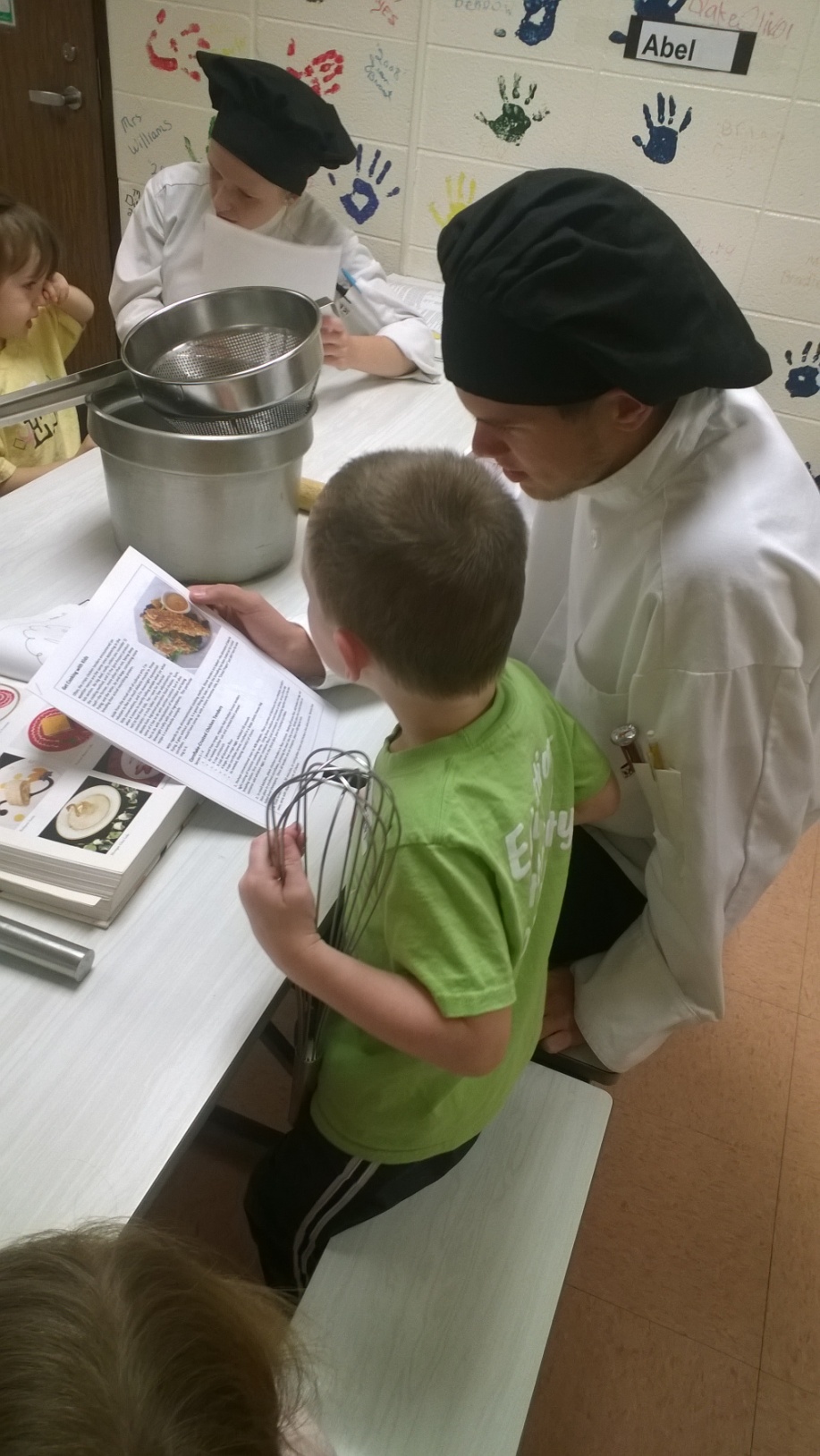 Webb Elementary Career Day
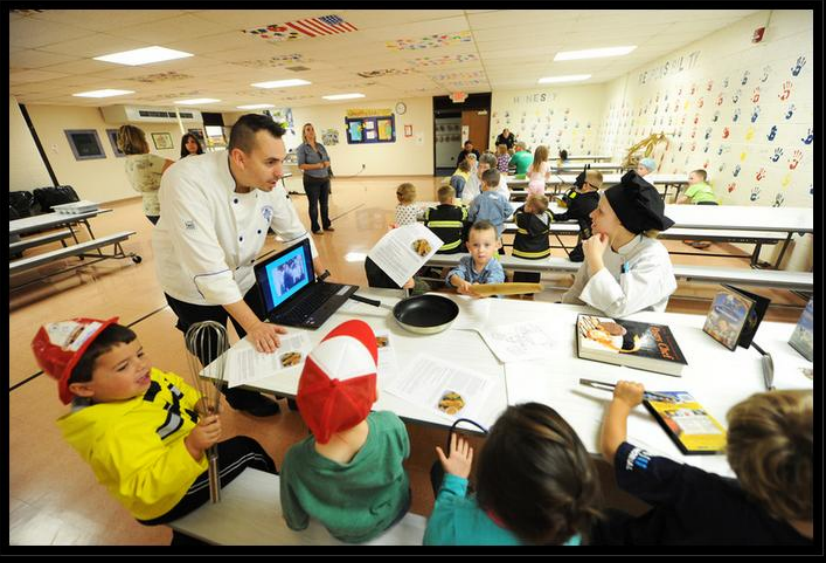 Webb Elementary Career Day
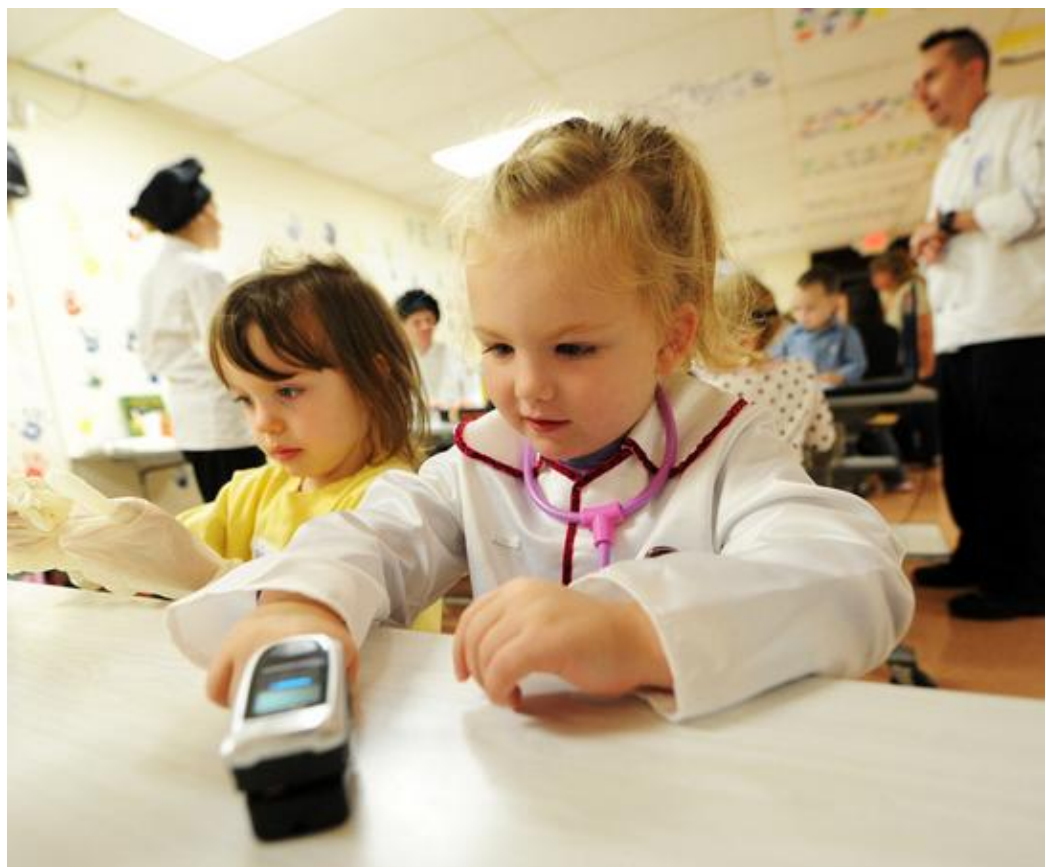 Webb Elementary Career Day
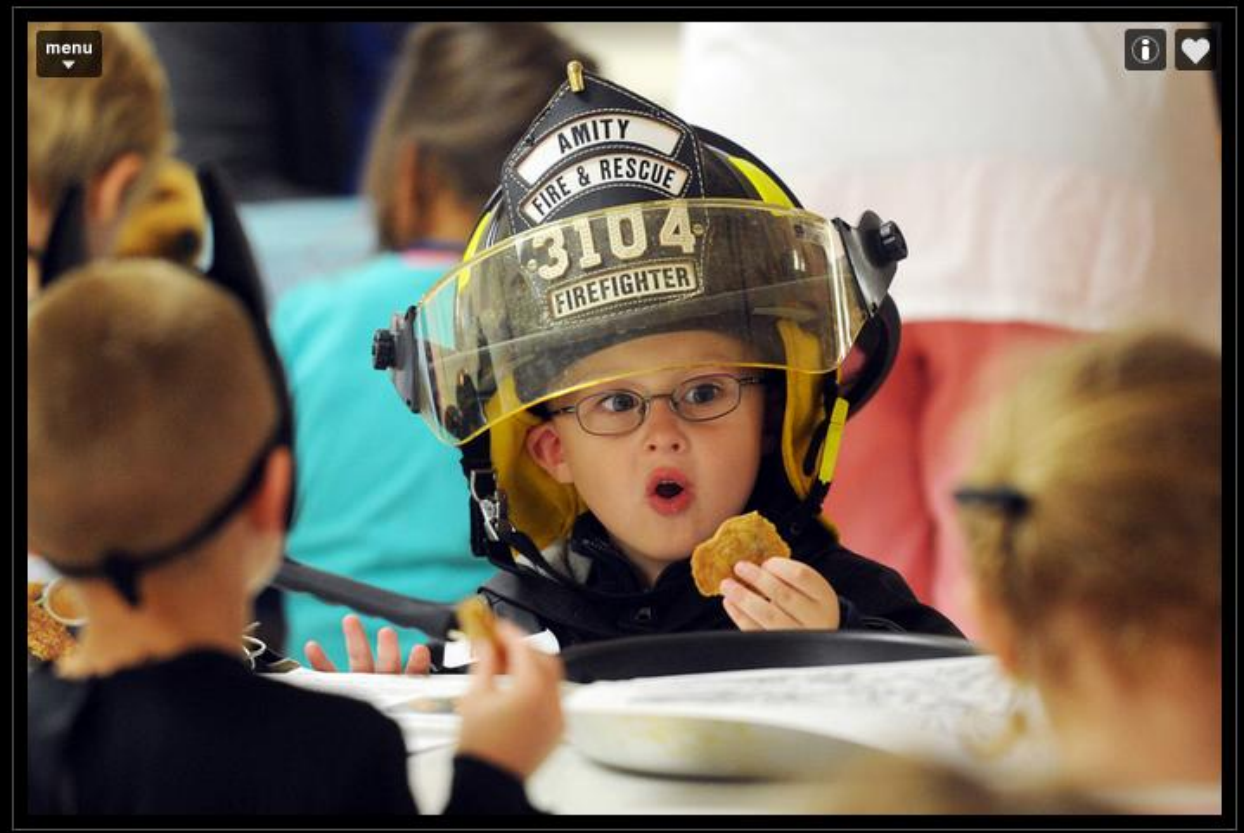 Webb Elementary Career Day
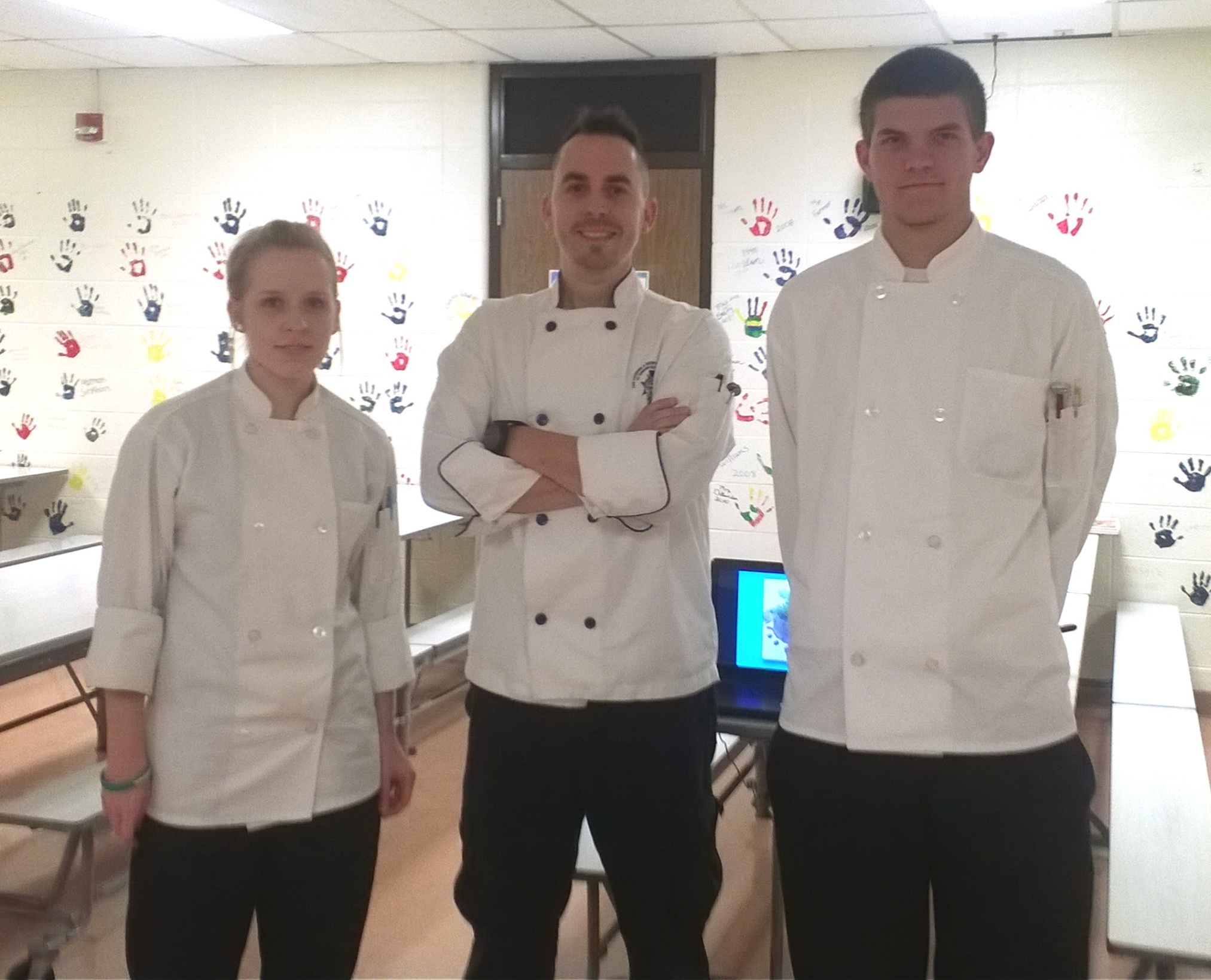 Franklin Central C9 Promo:Franklin Township Informer:  April, 2015
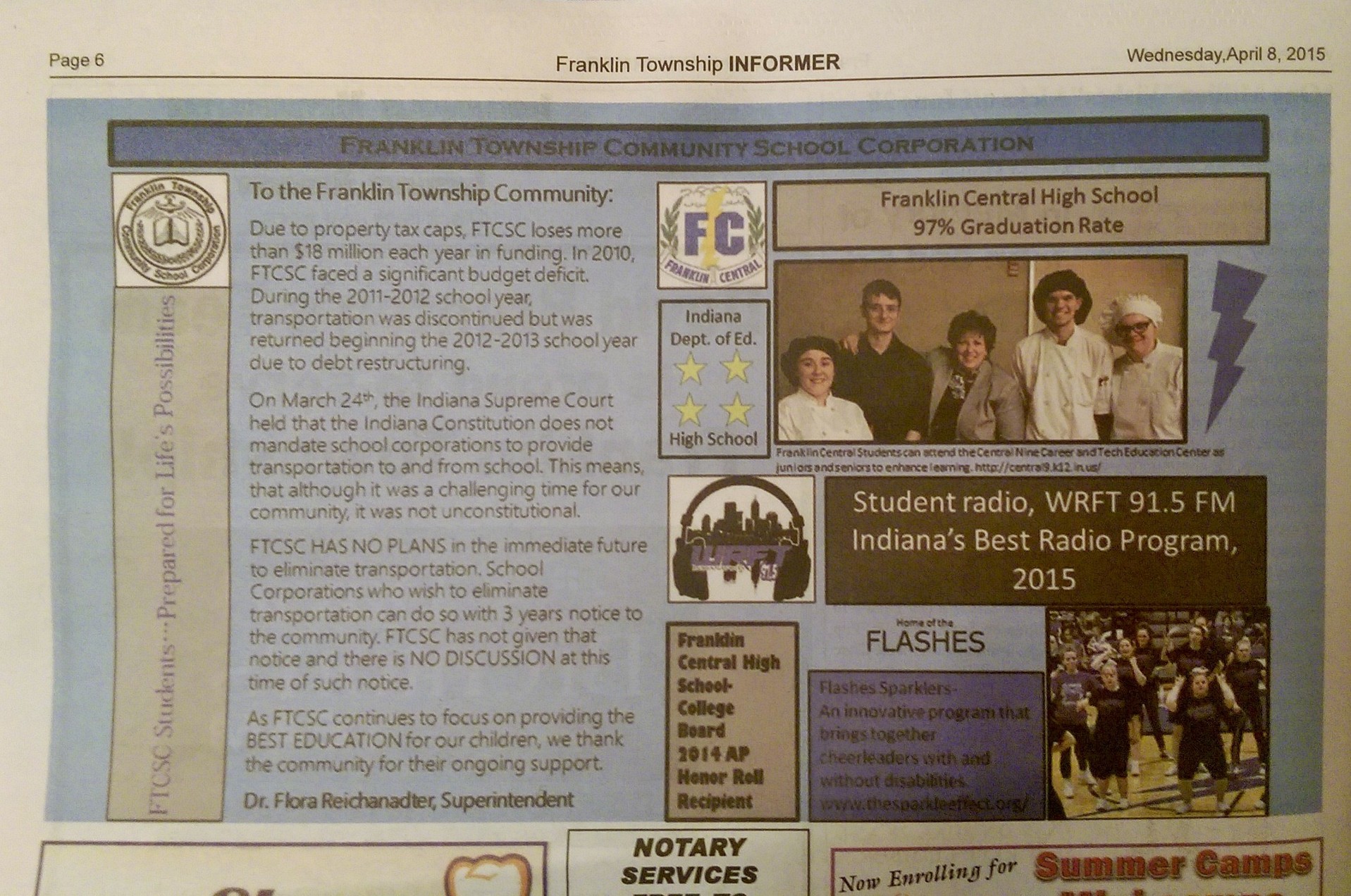 Riley Simpson
“Solo” Student-Catering ProjectsDr. Edds and Mrs. Otte:  February, 2015
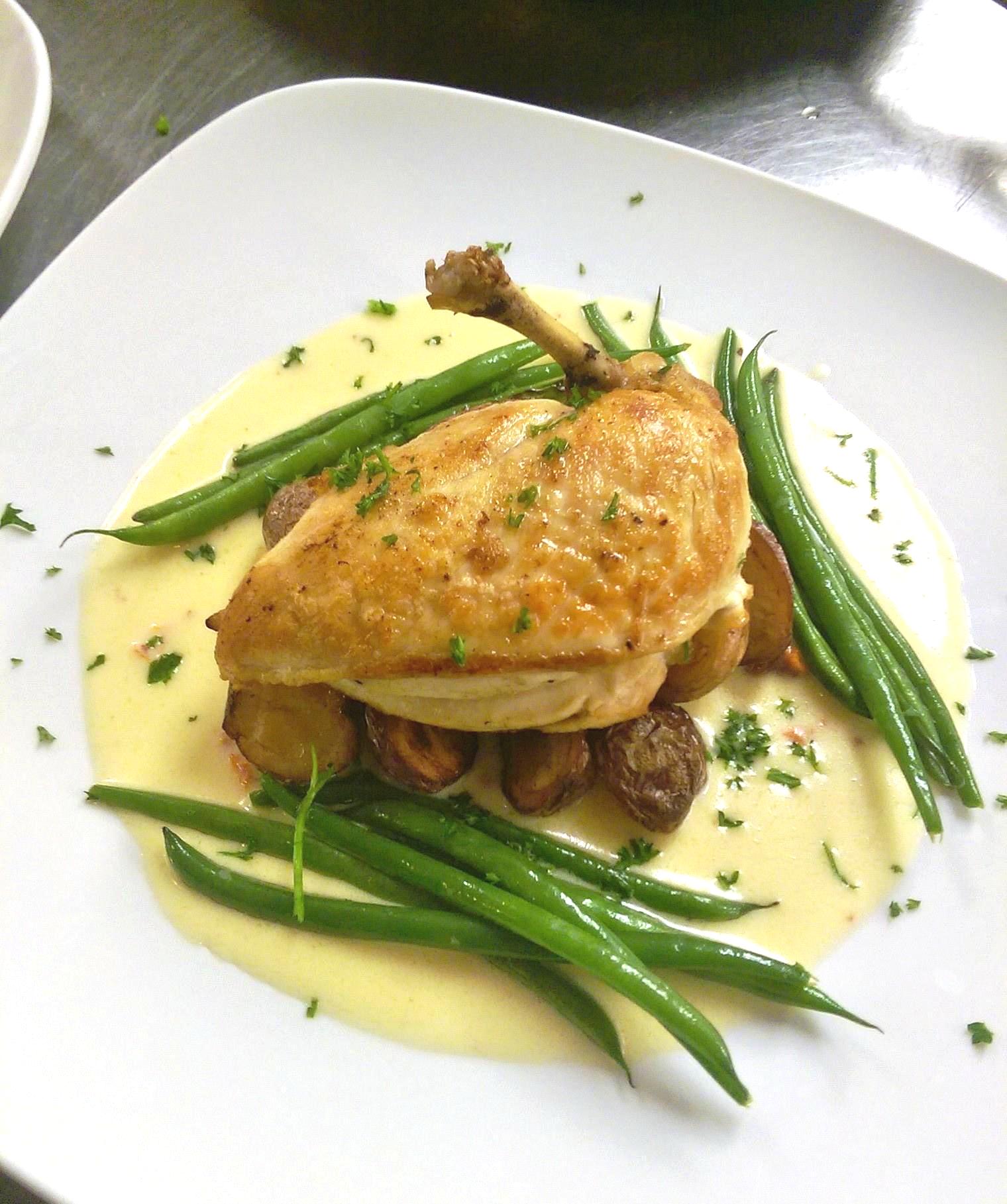 Pan-Seared, “Airline” Chicken Breast Served with White Wine Beurre Blanc, Served with Bacon-Roasted Potatoes and Steamed Haricot Verts
“Solo” Student-Catering ProjectsMr. Courtney, Principals Lunch:  May, 2015
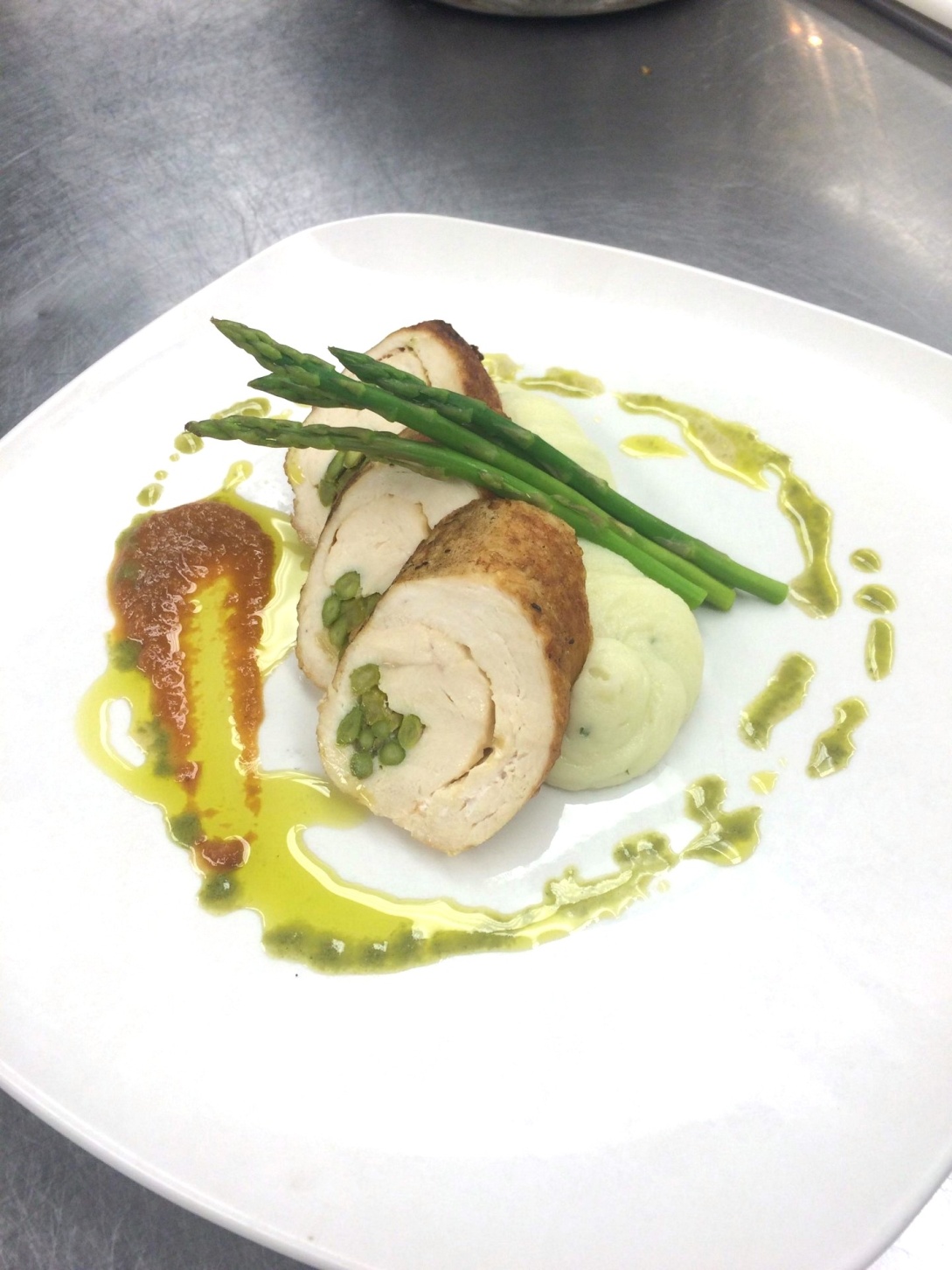 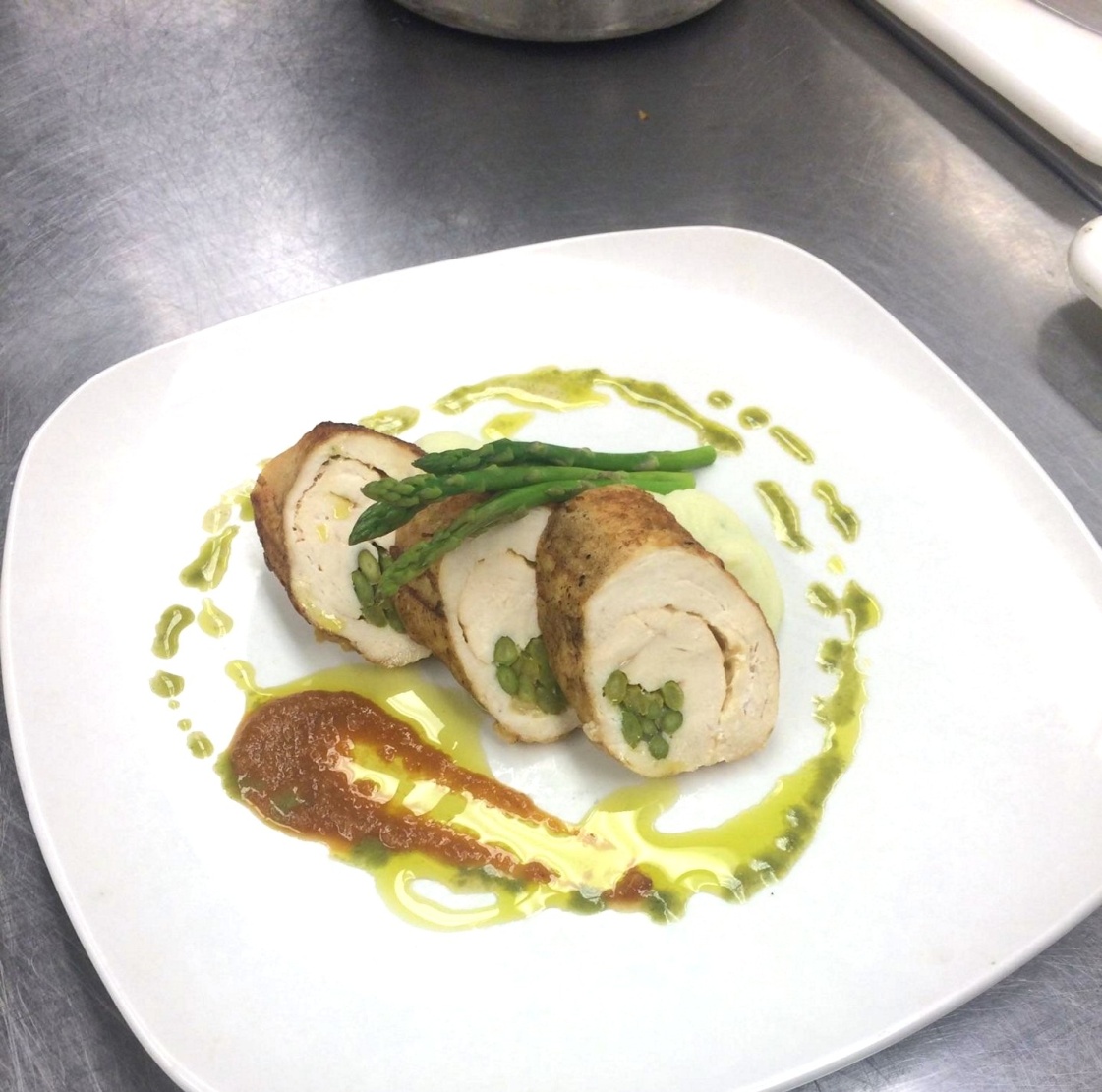 Oven-Roasted Chicken Breast Stuffed with Asparagus and Smoked Gouda, Roasted Tomato Sauce, Basil Oil, Accompanied by Herb-Whipped Potatoes and Poached Asparagus
National Restaurant Association:  Level One Certification in Foundations of Restaurant Management and Culinary Arts
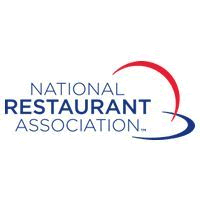